Name: ____________________ Class: ___-___ Number: _____ Date: ________________ Program 5-2, “Where”
Where [is/are] the … ?
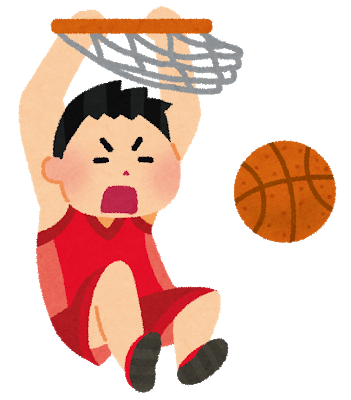 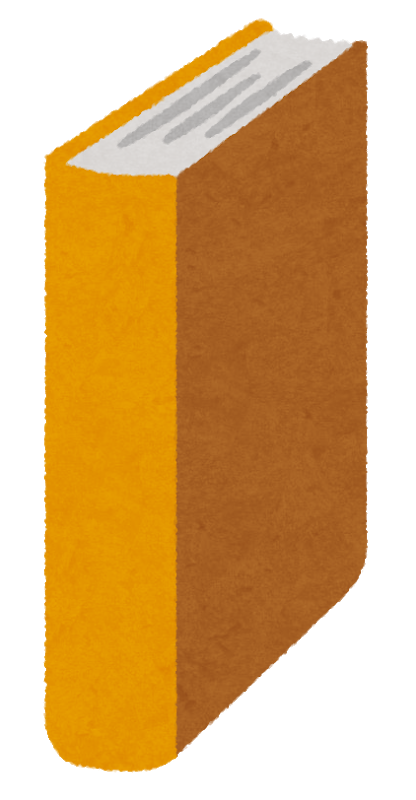 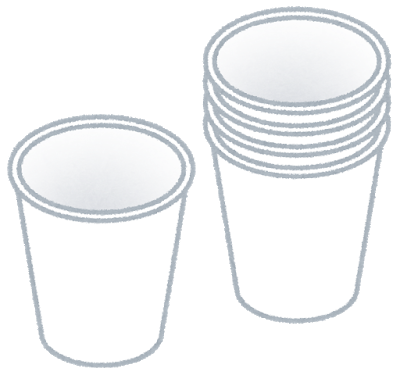 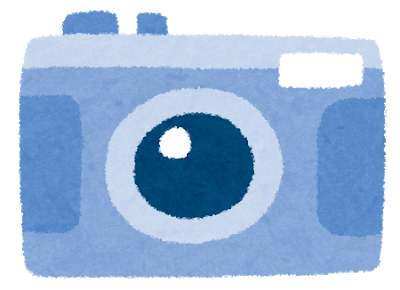 Answer
Question
Where is		the basketball?			It’s on the chair.
				the camera?				It’s on the floor.
				the book?				It’s in the box.
										It’s under the chair.

Where are		the cups?				They’re on the chair.
										They’re on the floor.
										They’re in the box.
										They’re under the chair.

Is it room [1]?							Yes, it is.
										No, it isn’t.
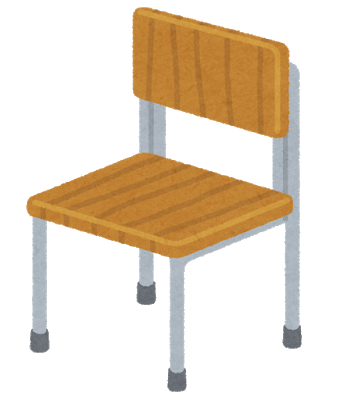 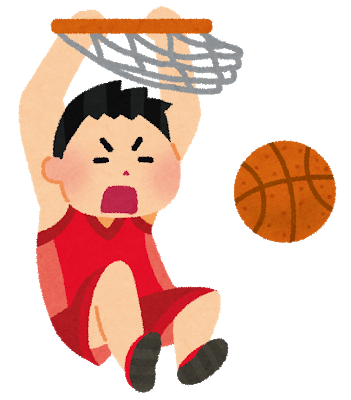 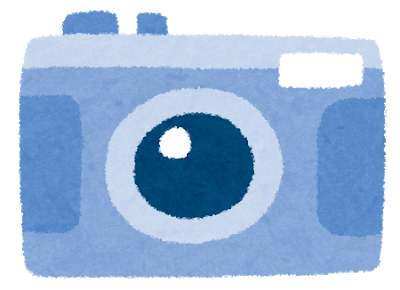 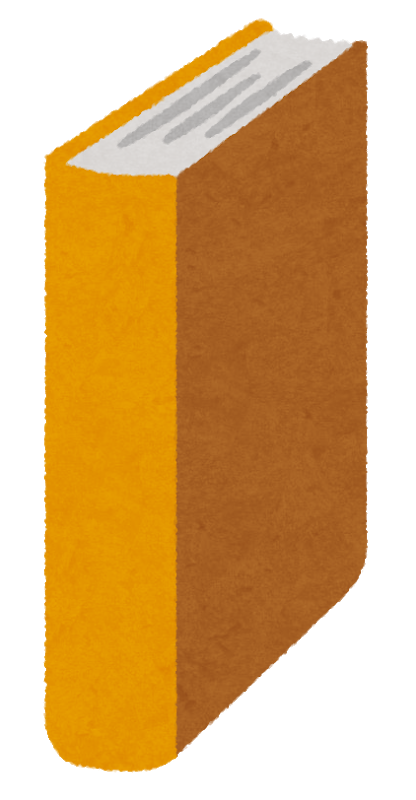 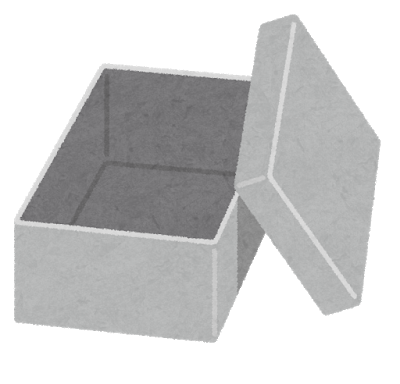 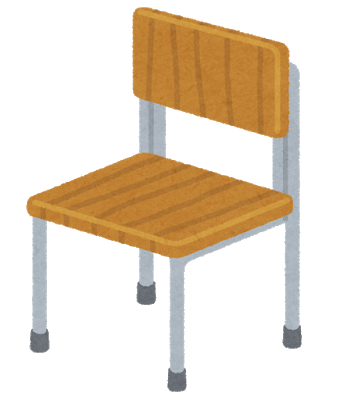 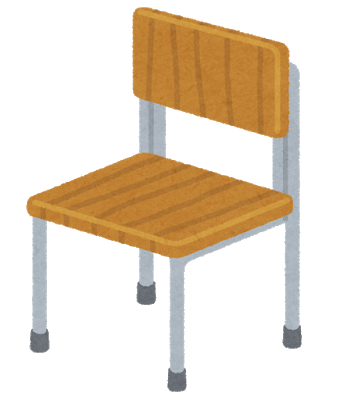 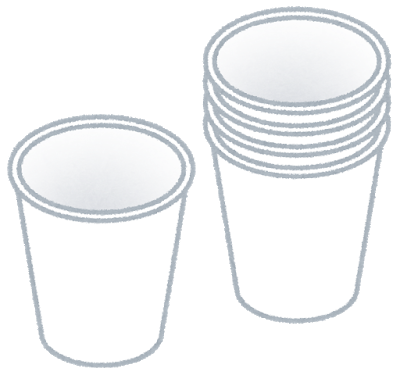 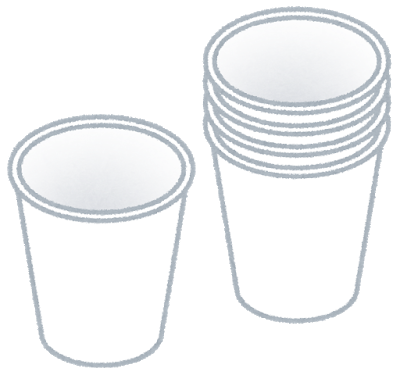 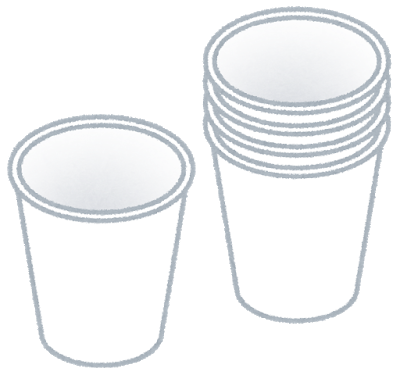 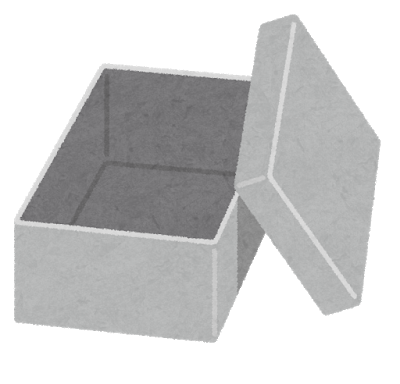 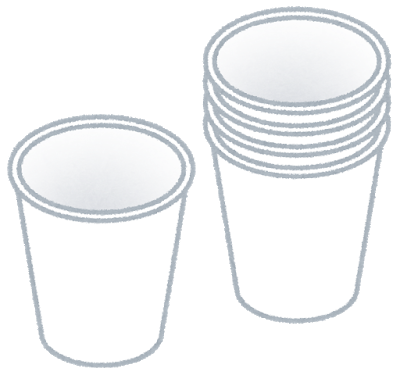 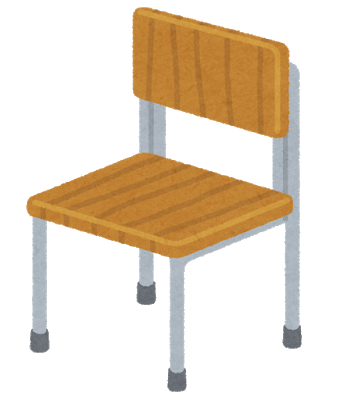 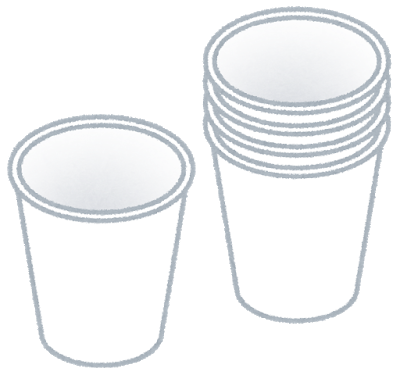 1
4
3
2
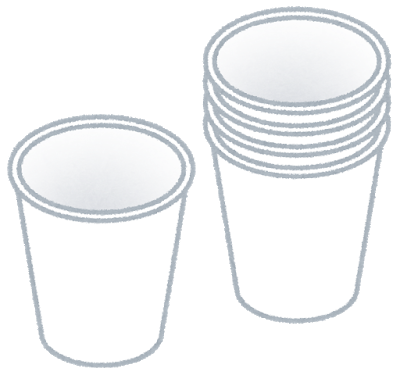 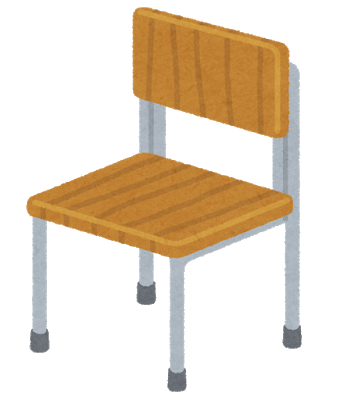 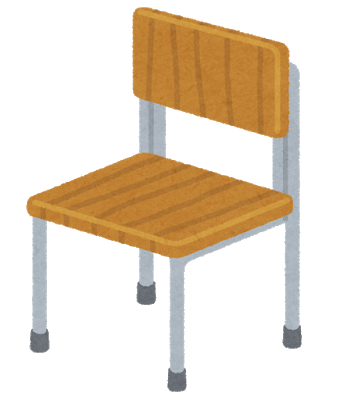 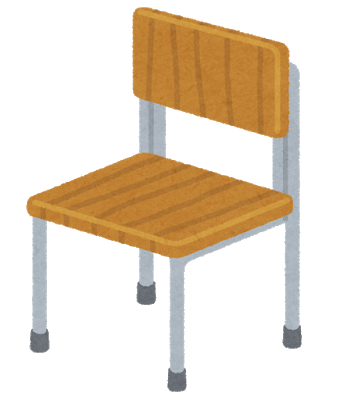 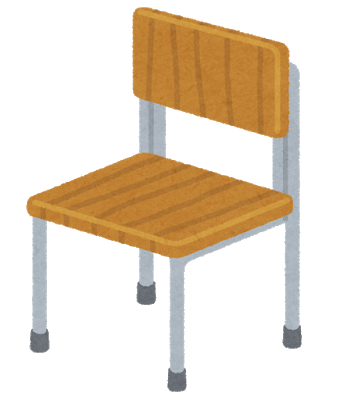 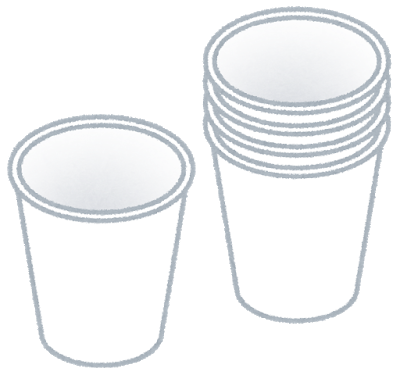 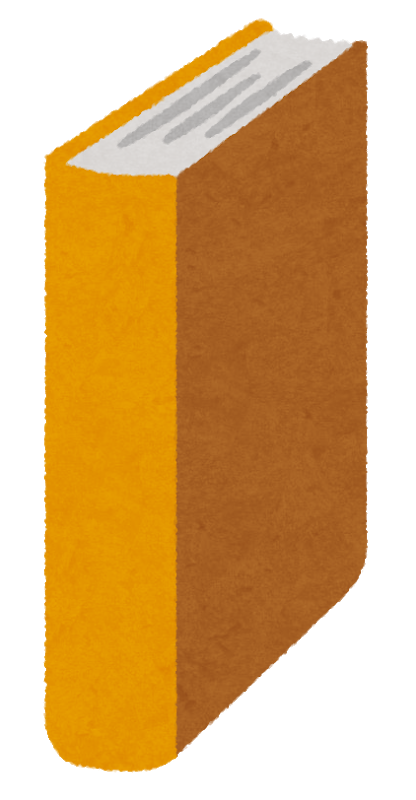 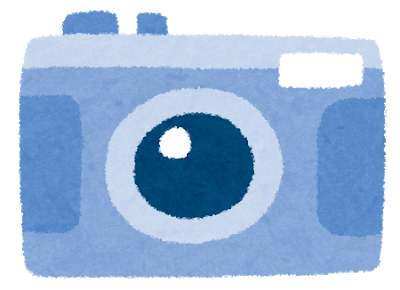 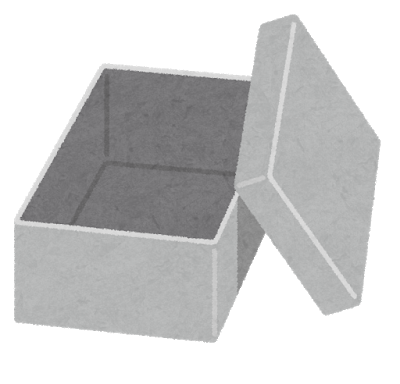 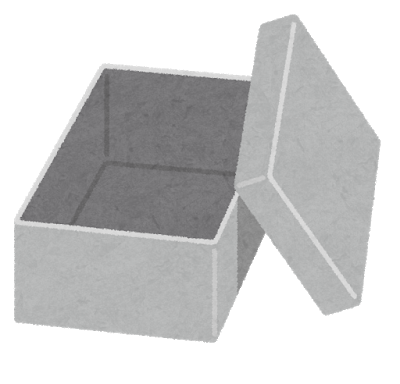 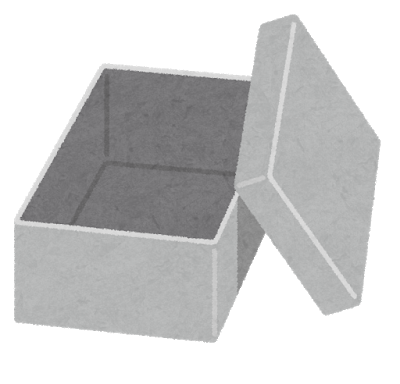 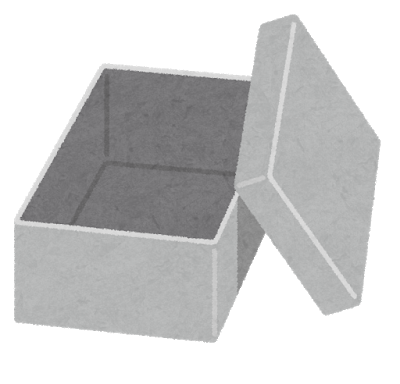 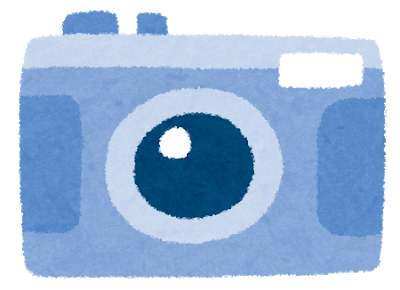 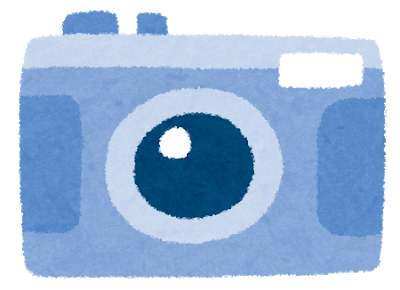 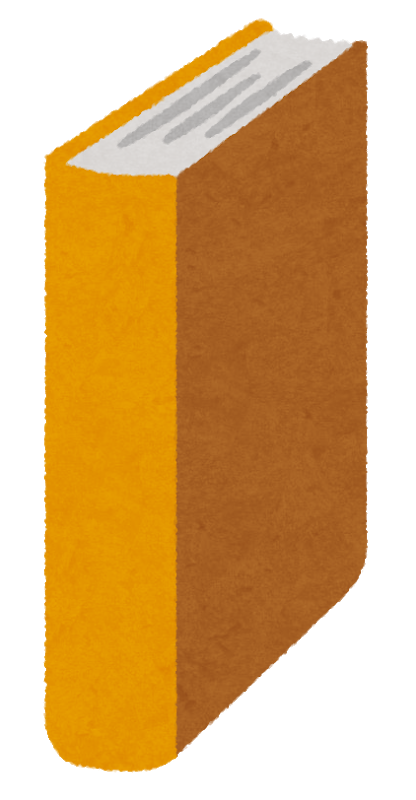 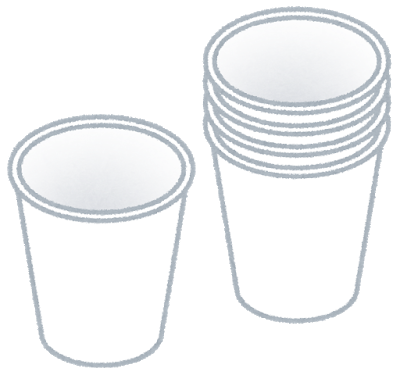 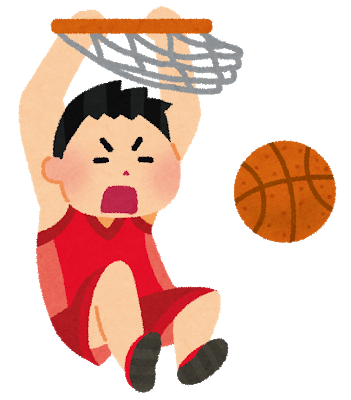 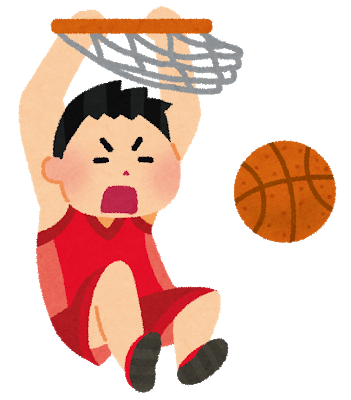 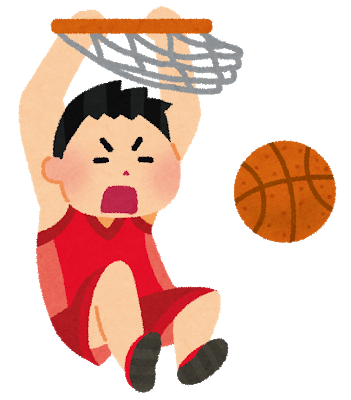 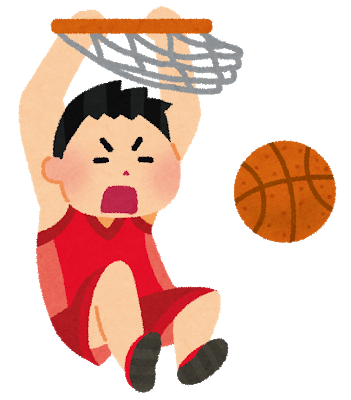 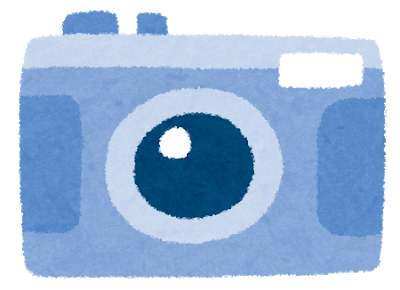 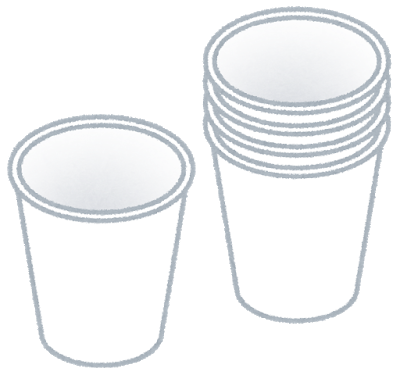 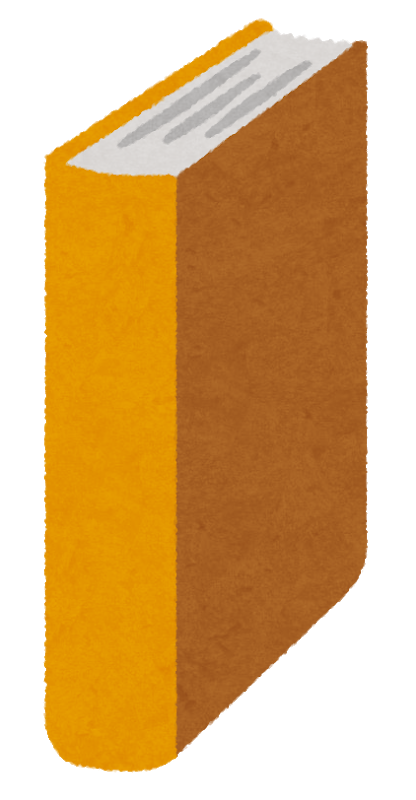 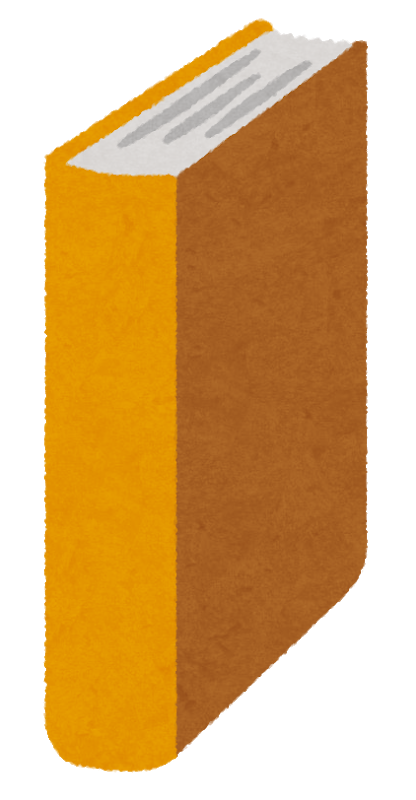 6
7
8
5
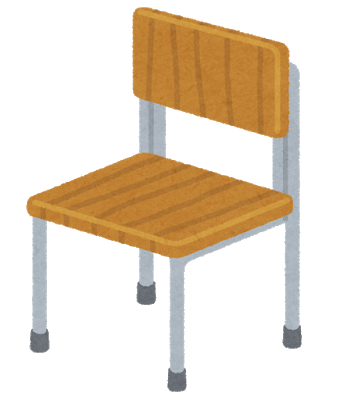 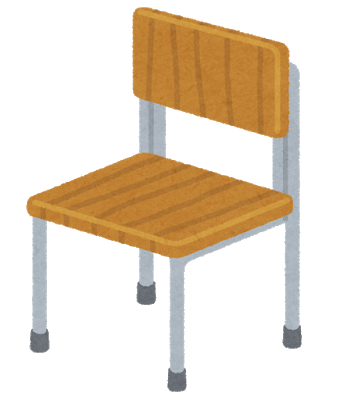 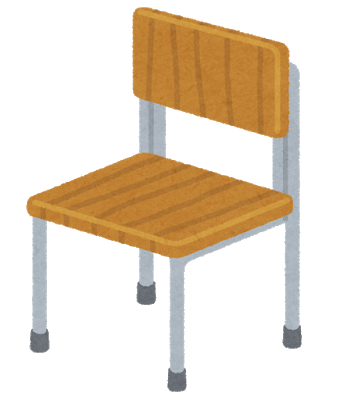 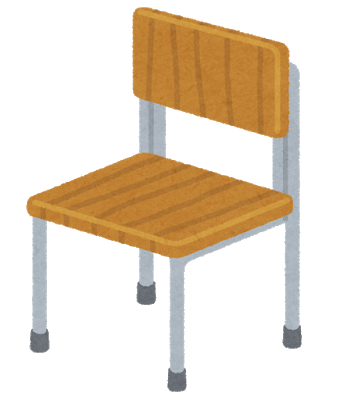 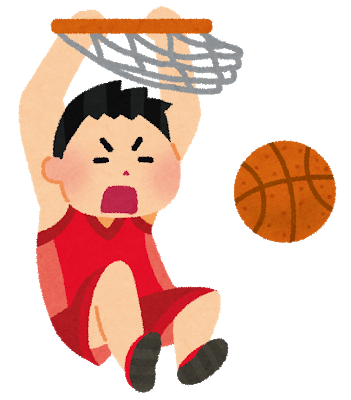 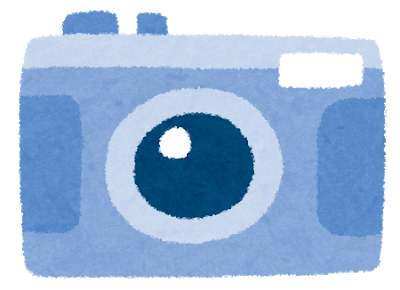 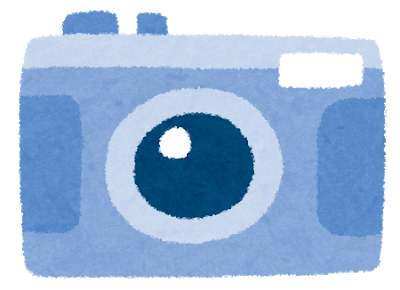 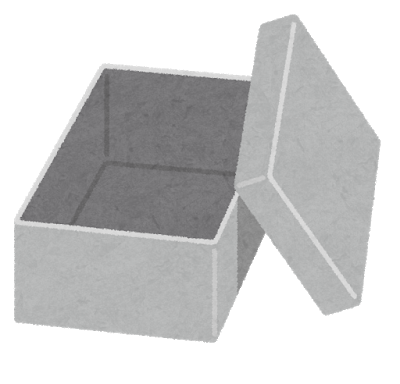 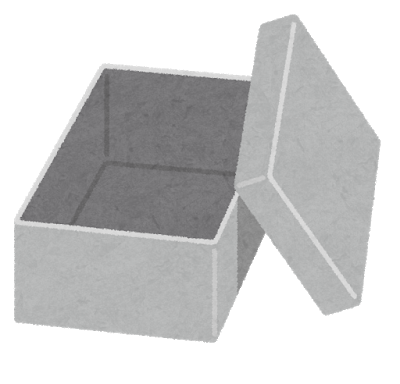 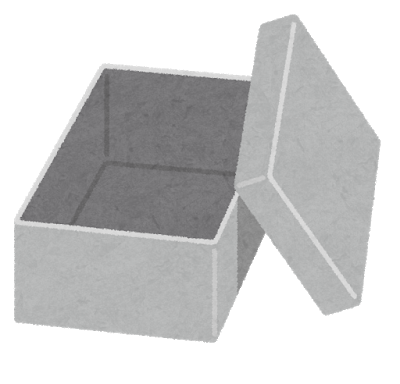 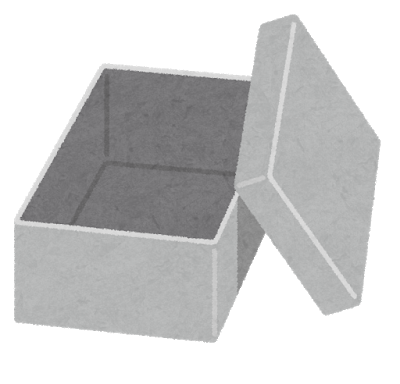 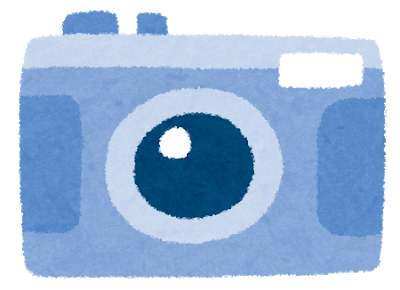 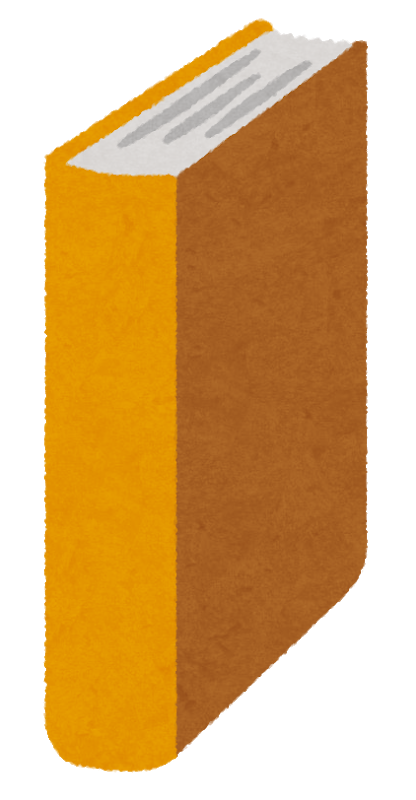 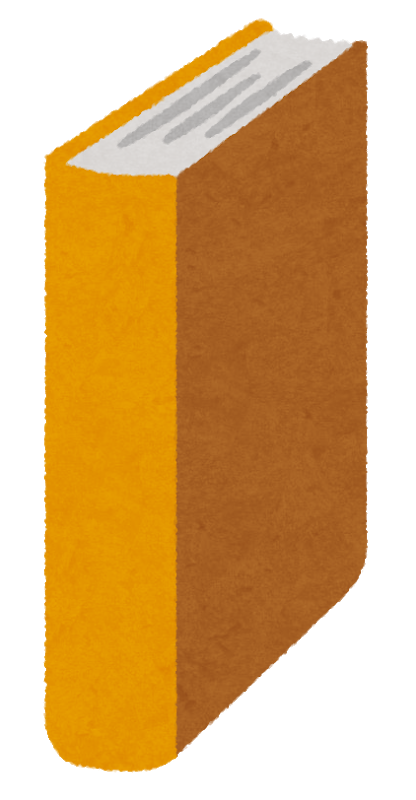 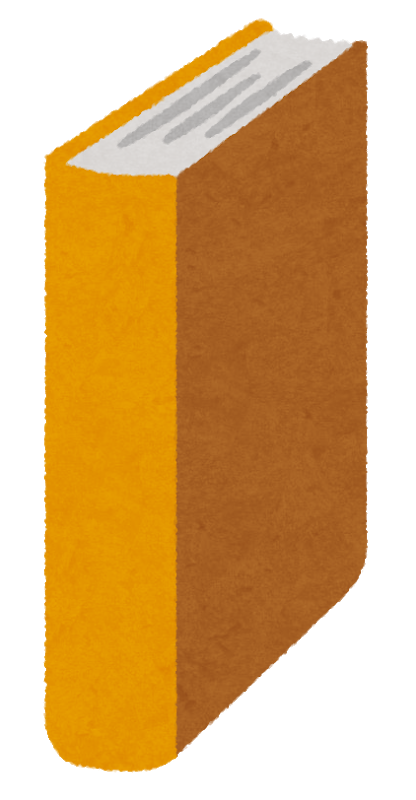 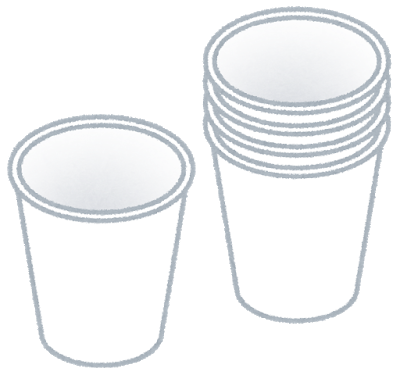 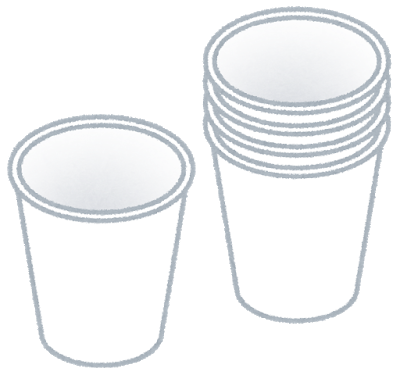 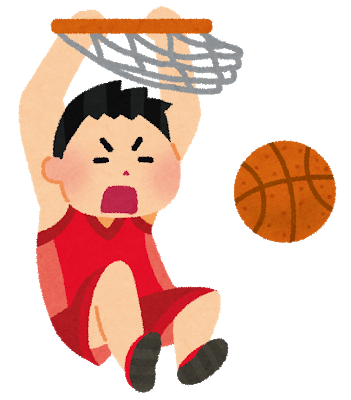 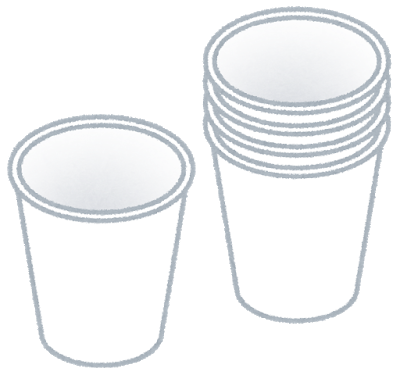 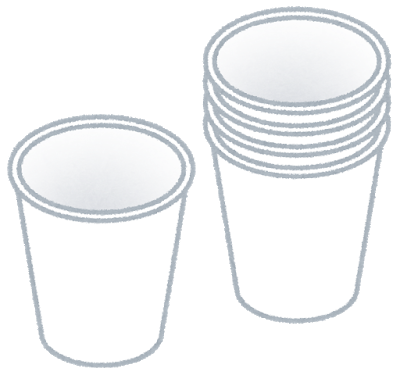 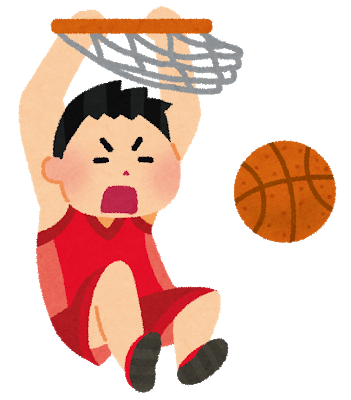 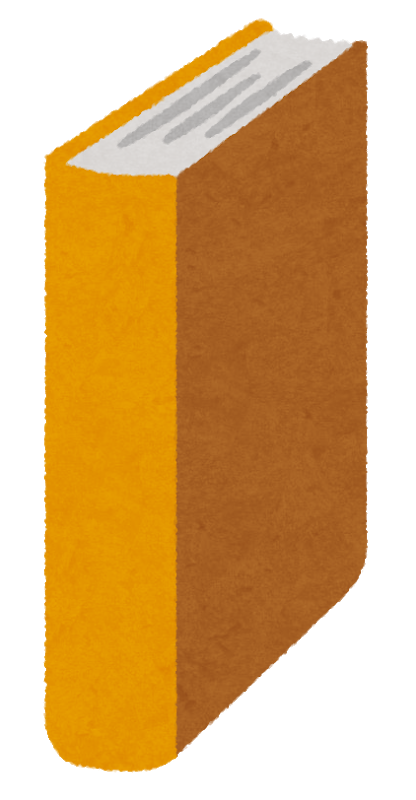 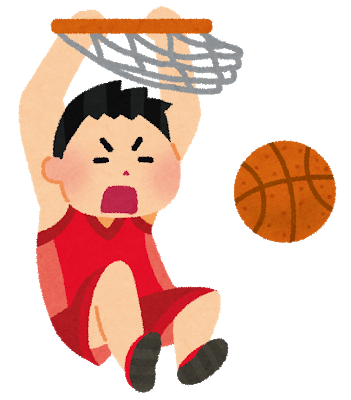 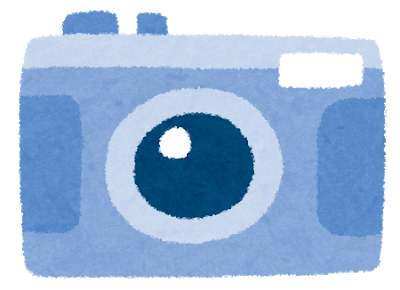 10
9
11
12
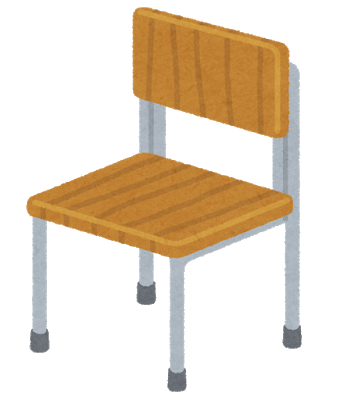 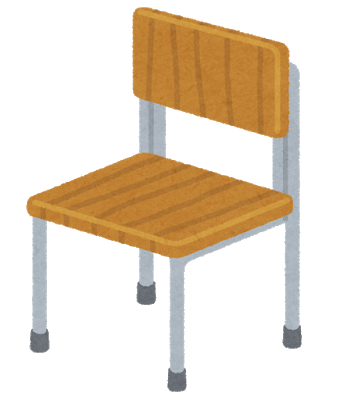 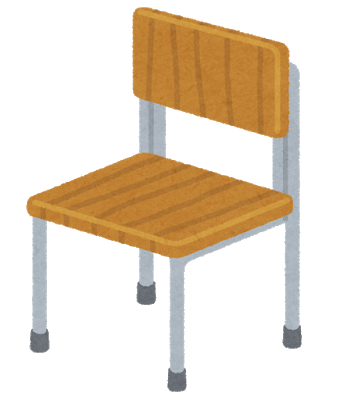 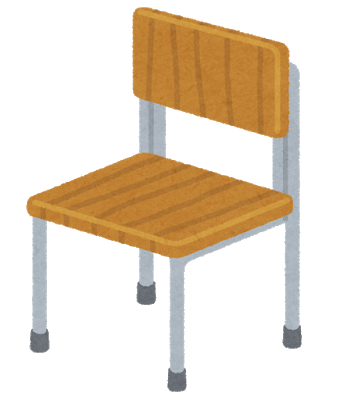 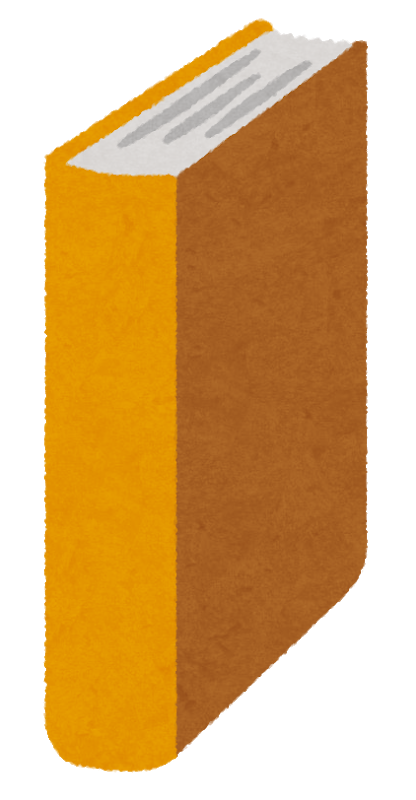 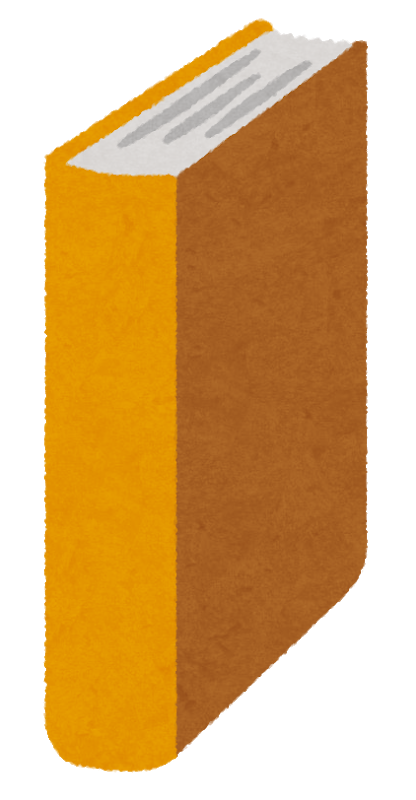 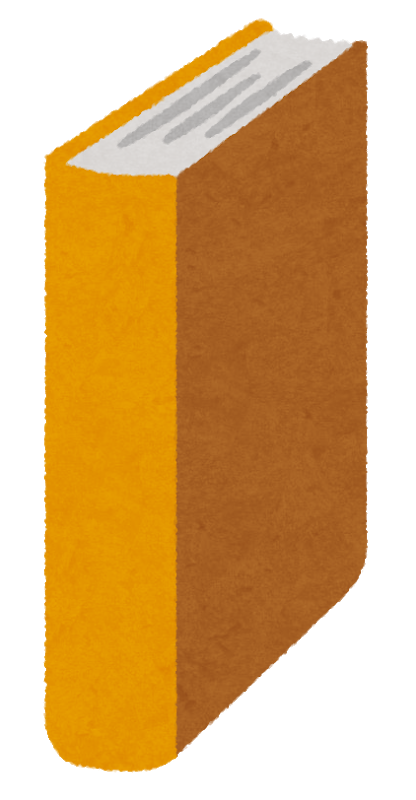 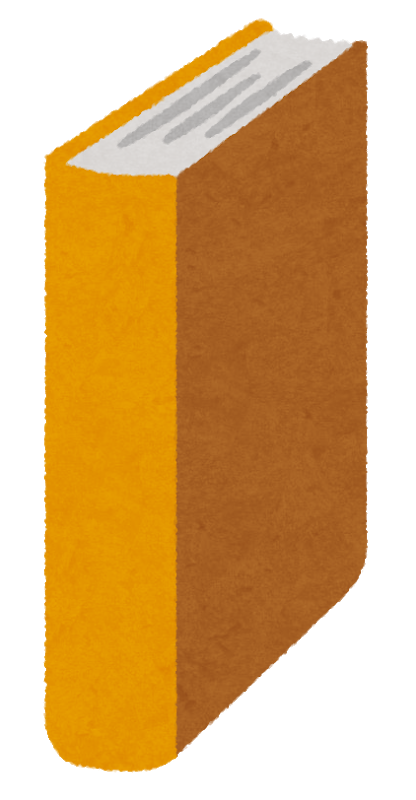 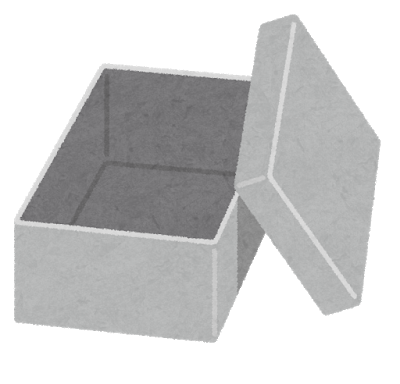 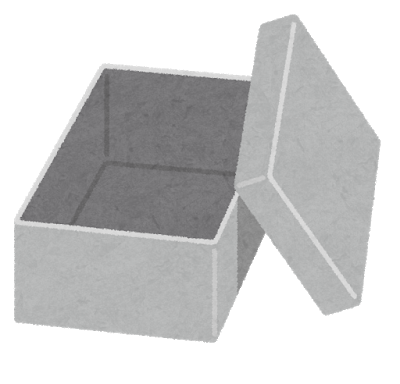 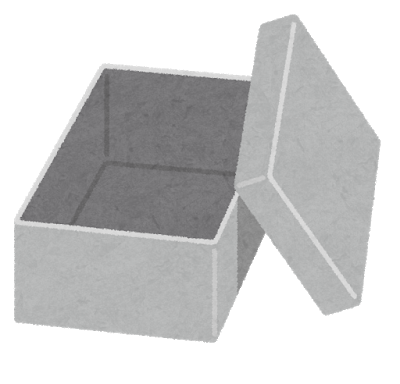 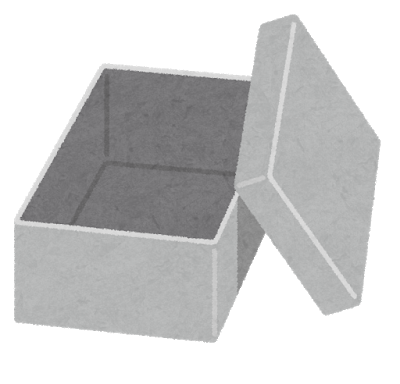 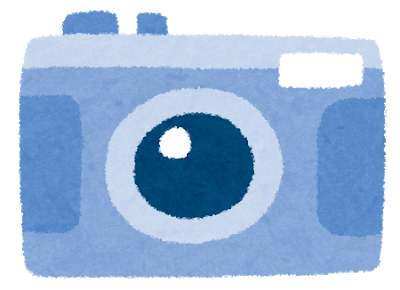 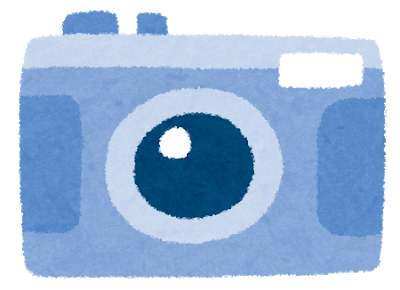 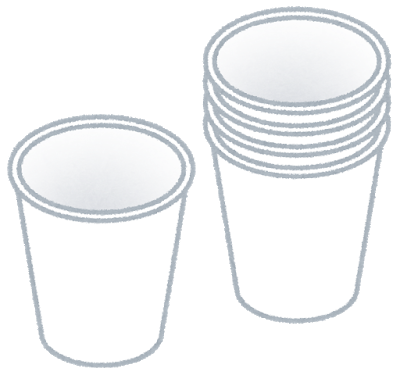 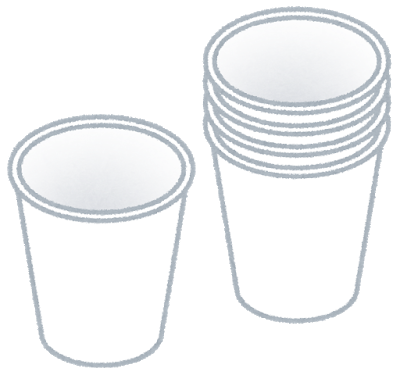 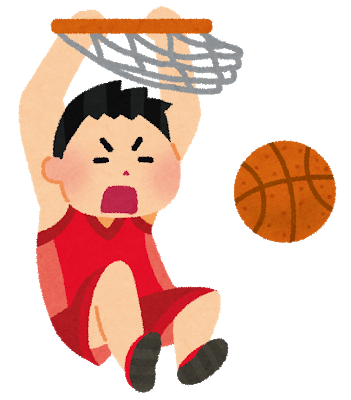 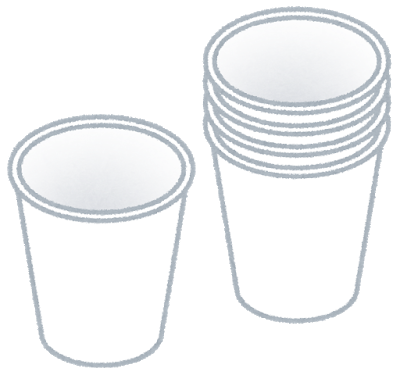 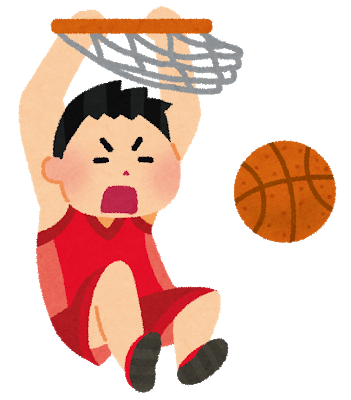 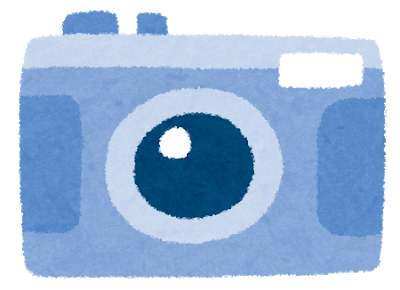 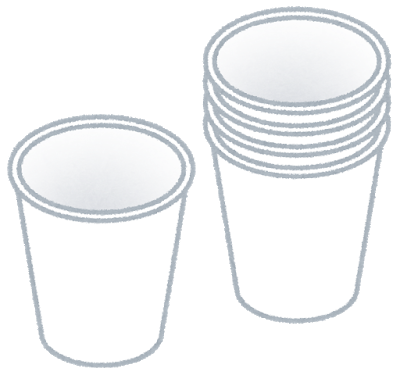 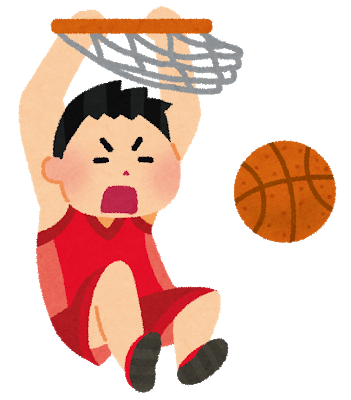 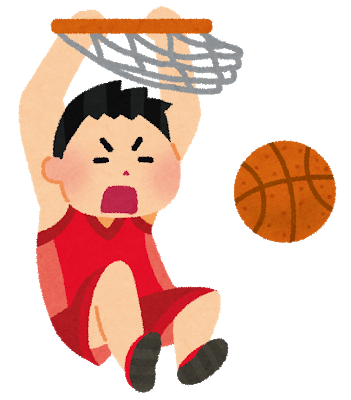 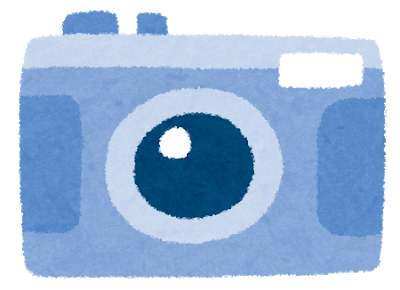 13
16
15
14
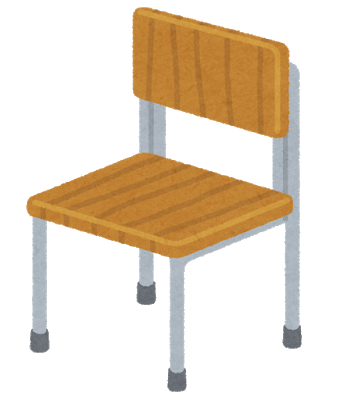 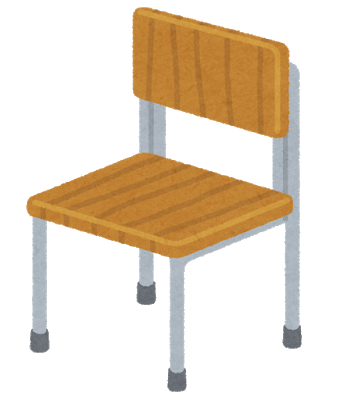 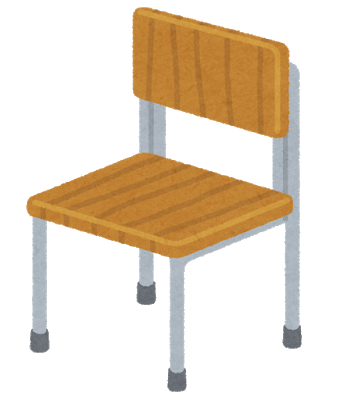 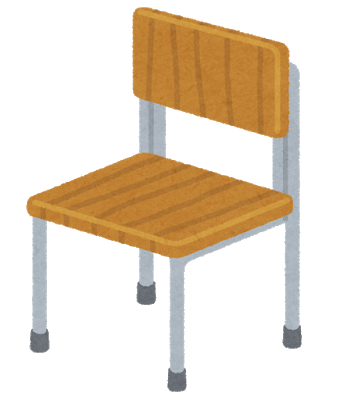 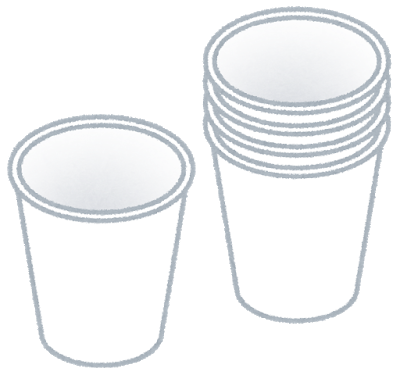 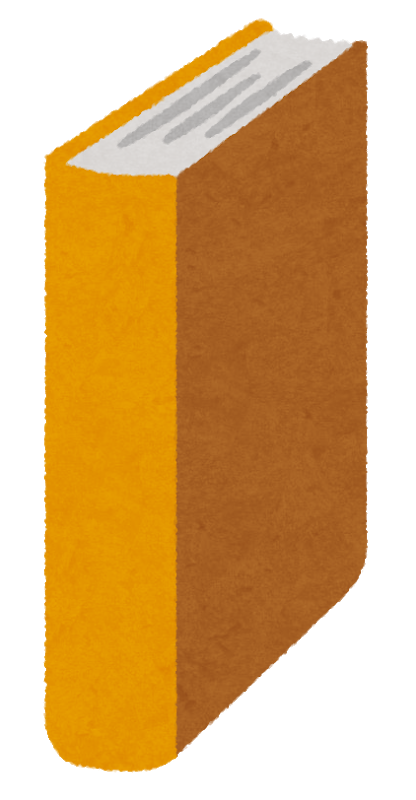 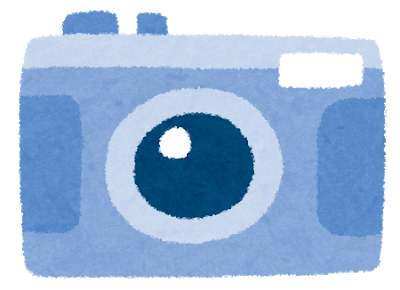 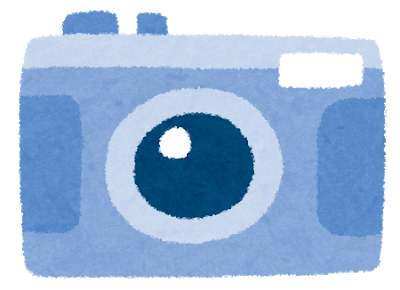 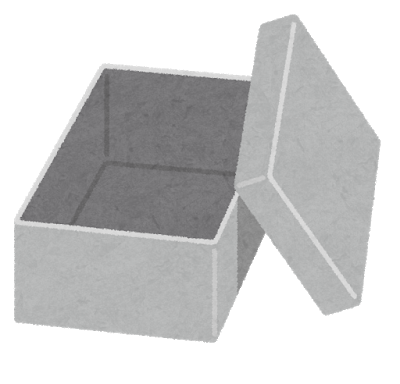 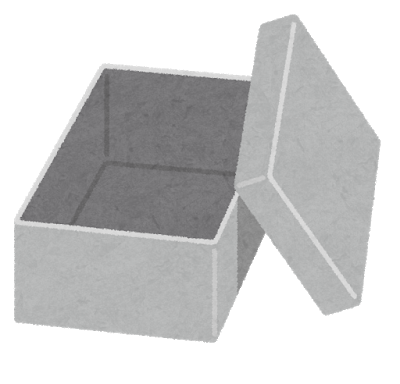 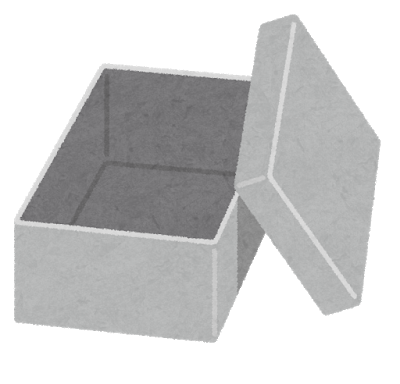 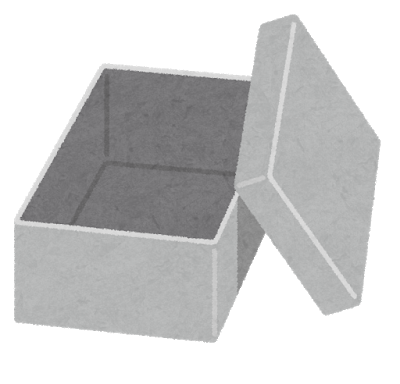 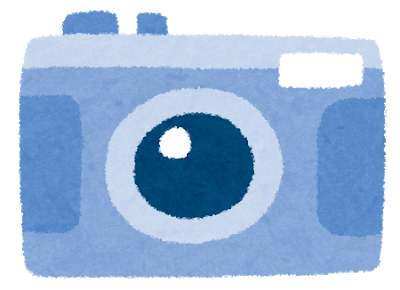 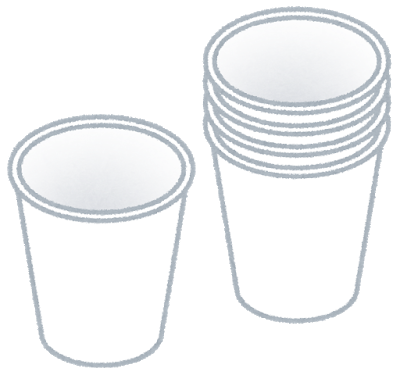 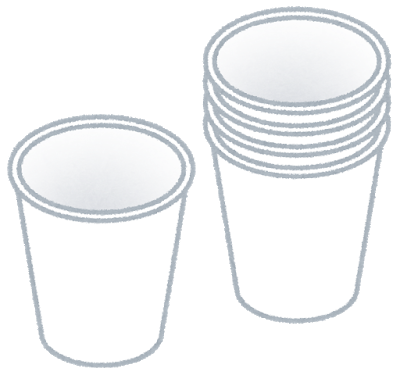 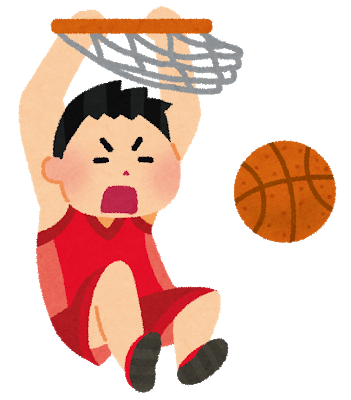 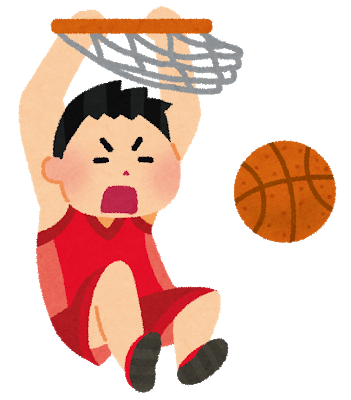 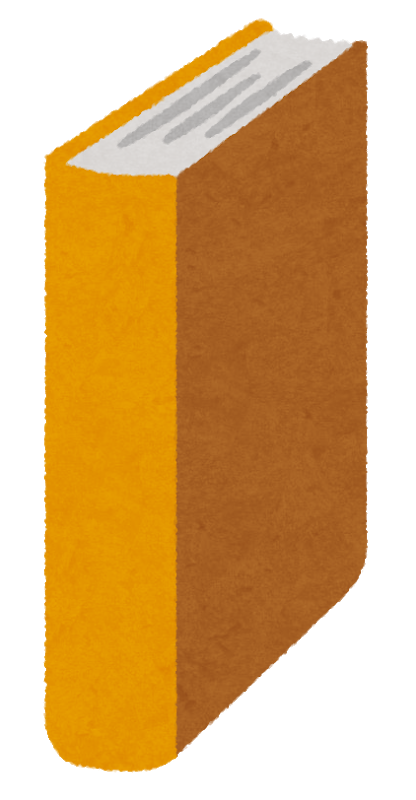 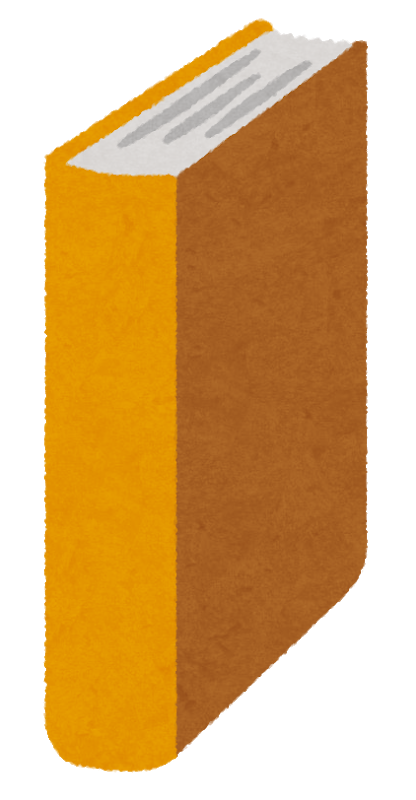 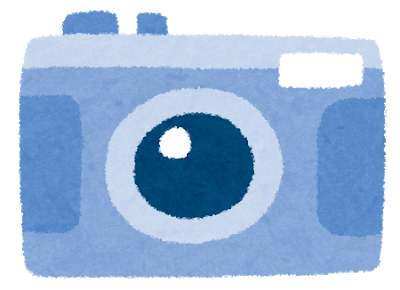 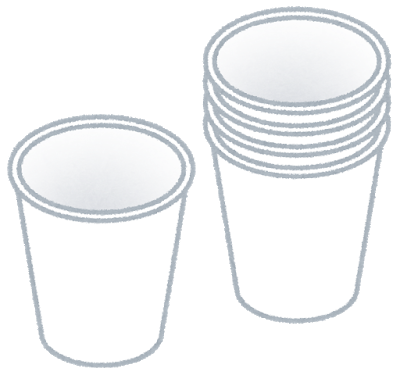 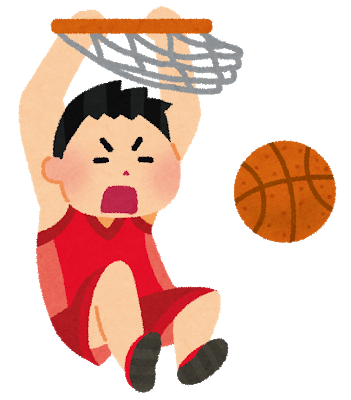 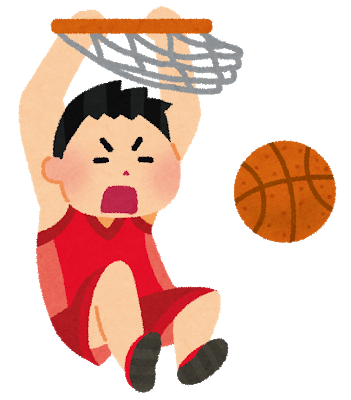 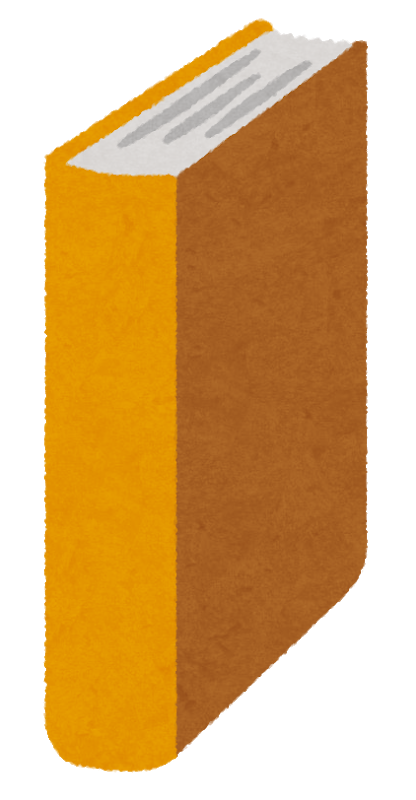